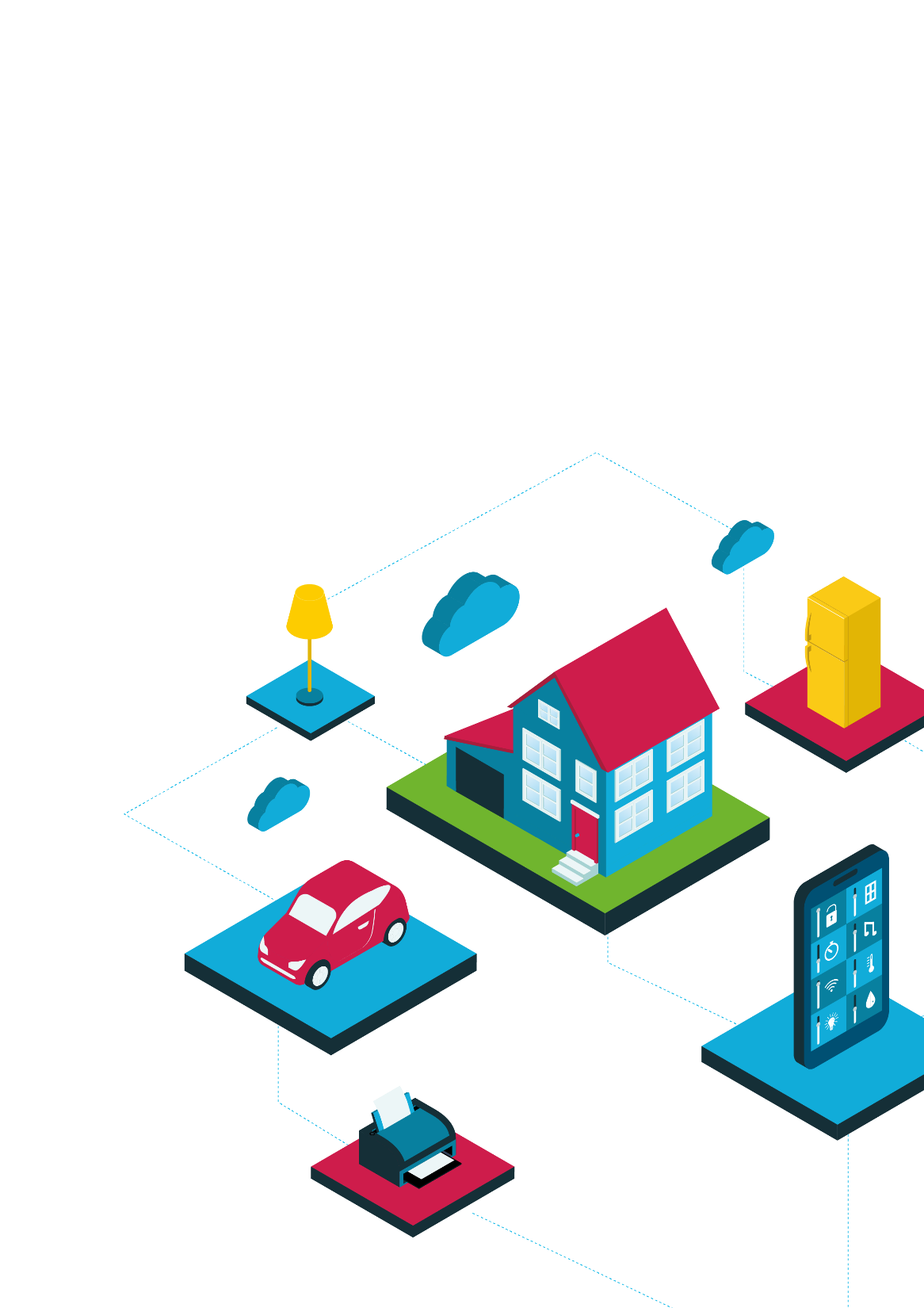 Cymunedau a diogelwch tân
Gwneud cynefinoedd pobl yn fwy diogel
Beth yw’r Rhyngrwyd Pethau?
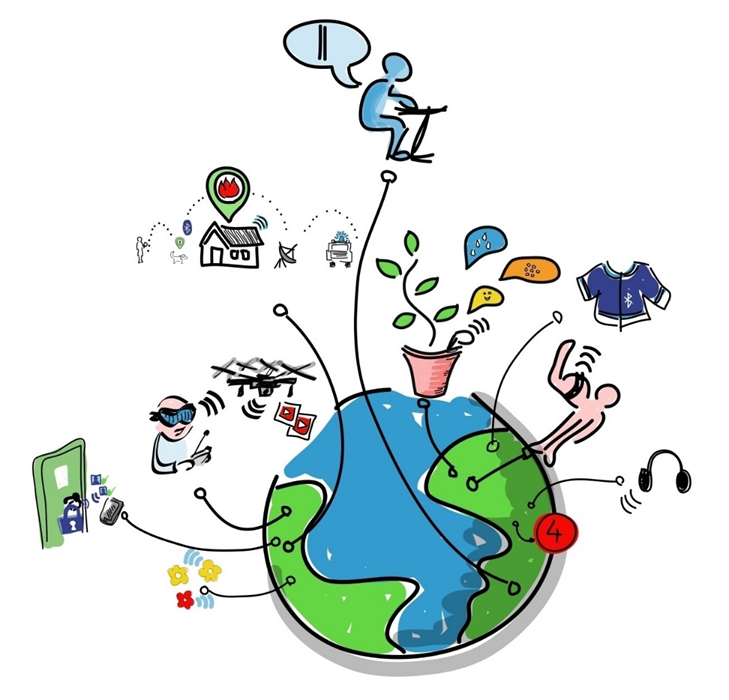 Mae’r Rhyngrwyd Pethau (IoT) yn cysylltu gwrthrychau yn y byd real â’r rhyngrwyd, sy’n ein galluogi i gael data a mewnwelediadau nad oeddent ar gael o’r blaen.
Diogelwch tân fel cymuned
Gall sicrhau bod pawb mewn cymuned yn cael eu diogelu rhag tanau a’u bod yn ymwybodol o ddiogelwch tân fod yn anodd.

Yn ystod y prosiect yma rydym yn archwilio ffyrdd y gall cymunedau gymryd camau er mwyn sicrhau bod pobl ac eiddo yn ddiogel, ac yn edrych ar sut y gall yr IoT greu buddion diogelwch ychwanegol.

Atal a rheoli tanau ac anafiadau a difrod sy’n gysylltiedig â thân.
Ffactorau diogelwch tân
Beth ydych chi’n meddwl yw’r gwahanol ffactorau y mae angen i ni eu hystyried cyn i ni ddechrau cynllunio ein cymunedau a ddiogelir rhag tân.

Pa ffactorau allwch chi feddwl amdanynt?
Gwneud cymunedau’n fwy diogel
Beth am edrych ar dân hanesyddol. Beth ellid fod wedi ei wneud i’w atal rhag digwydd neu i leihau lefel y difrod.
 
Tân mawr Llundain 1666:

www.fireoflondon.org.uk/story/the-fire/
Gwneud cymuned yn ddiogel
Her benagored
Mae’r llywodraeth wedi gofyn i chi wella diogelwch tân mewn cymunedau lleol. Mae angen i chi feddwl am enghraifft gynhwysfawr er mwyn dangos gwelliannau posibl. 

Opsiynau
Gwneud cymuned sy’n bodoli yn fwy diogel. 
Creu cymuned newydd gan ymgorffori diogelwch tân (gan ddefnyddio dulliau traddodiadol a thechnolegau a ategir gan IoT).

Mae gennych dair sesiwn clwb STEM i gwblhau’r gwaith yma
Gwneud cymuned yn ddiogel
Mae angen i chi ymchwilio i’r meysydd canlynol ac adrodd arnynt;

Dyluniad strwythurau a sut maent yn gweithio gyda’i gilydd
Clustnodi ardaloedd risg mewn cymuned 
Achosion tân
Ymatebion i dân
Gwybodaeth i’r cyhoedd
Technoleg
Sut y gall Rhyngrwyd Popeth (IoT) ategu’r meysydd yma.
Gwneud cymuned yn ddiogel
Deilliannau
Creu cynllun diogelwch tân cymunedol fel enghraifft i’w ddefnyddio gan y llywodraeth 

Gallai hynny gynnwys:
Mapiau
Cynlluniau 
Modelau
Posteri diogelwch tân
Cyngor i’r cyhoedd 
Syniadau technolegol newydd a ategir gan (IoT)
Deilliannau ar gyfer Gwobr Darganfod Crest
Ar gyfer Gwobr Darganfod CREST mae angen i chi arddangos y sgiliau canlynol:

Hunanreolaeth 
Gweithio mewn tîm
Datrys problemau
Ymchwilio
Cyfathrebu
Myfyrio
Dyfodol Mawr i Rai Bach Cisco
Cydnabyddiaethau delweddau:

Llun IOT: Gan Wilgengebroed ar Flickr [CC BY 2.0 (http://creativecommons.org/licenses/by/2.0)], drwy Wikimedia Commons
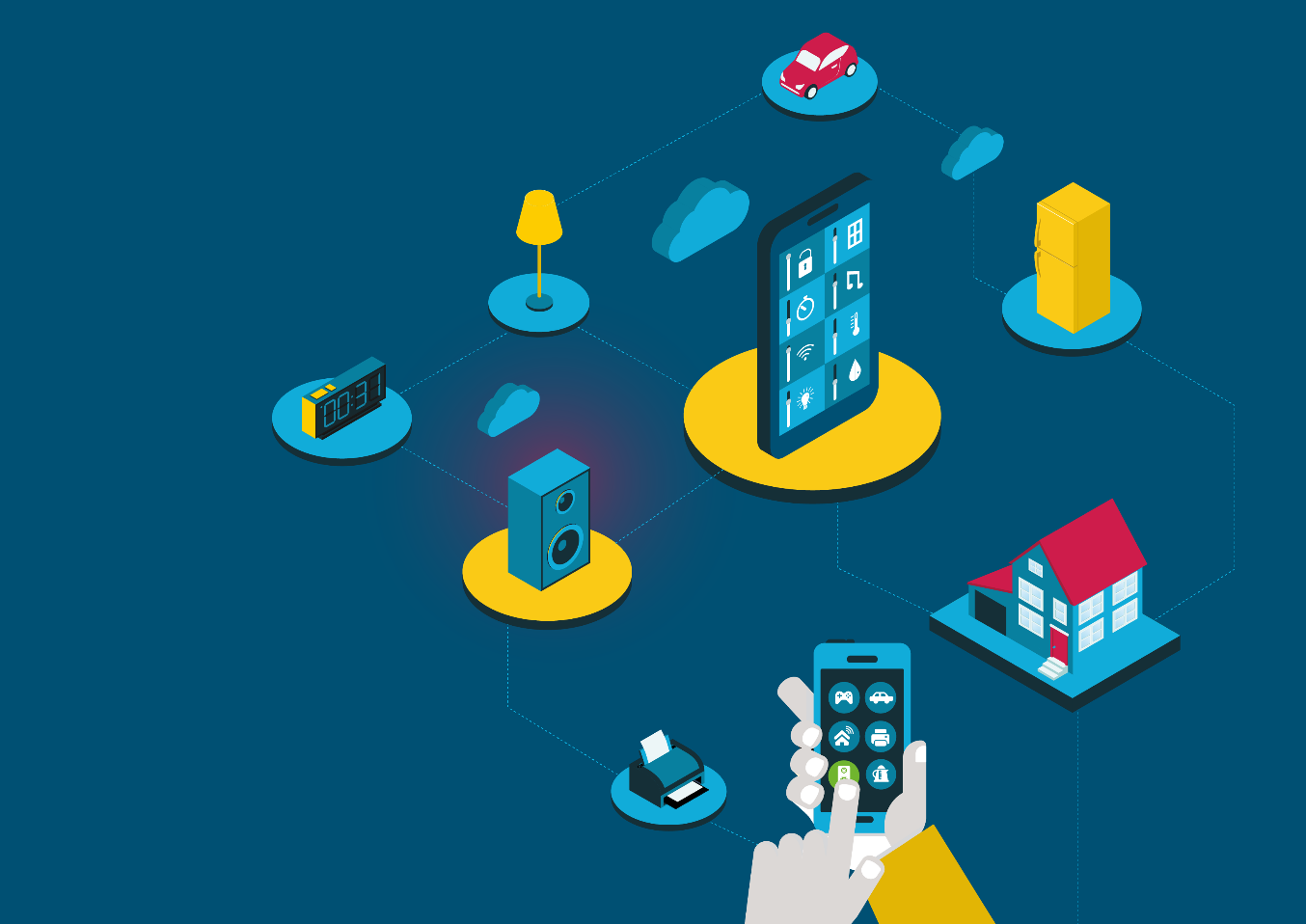 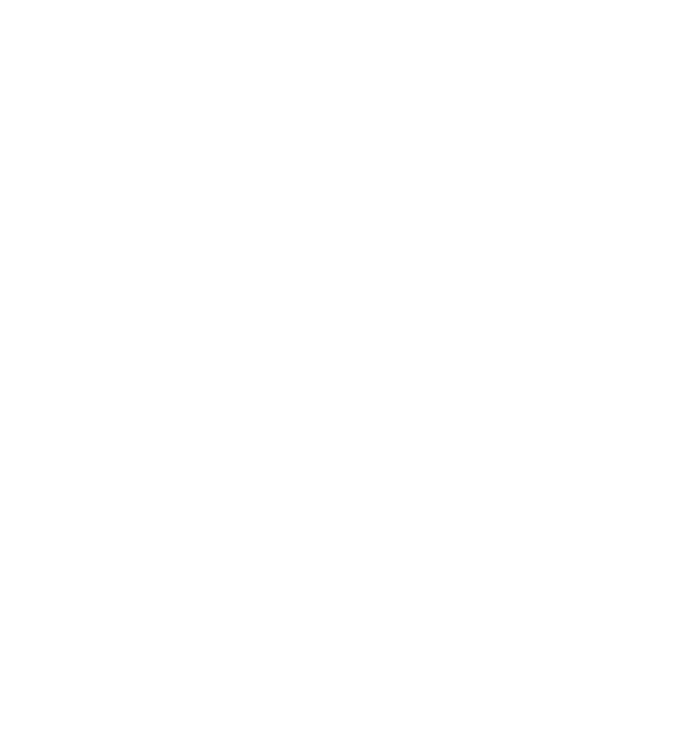 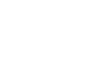 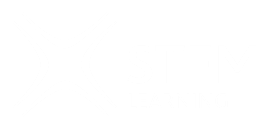